Streamlabs OBS
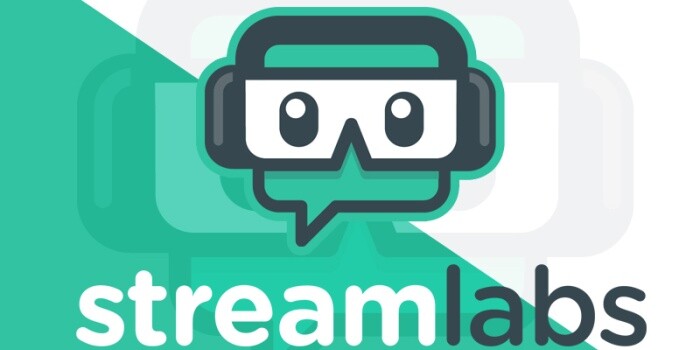 Készítette: Mészáros Gábor
Mi is az a Streamlabs?
A Streamlabs OBS a legjobb ingyenes élőközvetítő szoftver, amely az internetről letölthető.
Legnépszerűbb streaming platform a Twitch, a YouTube és a Facebook számára.
Egyszerű, funkciókkal teli streaming szoftver.
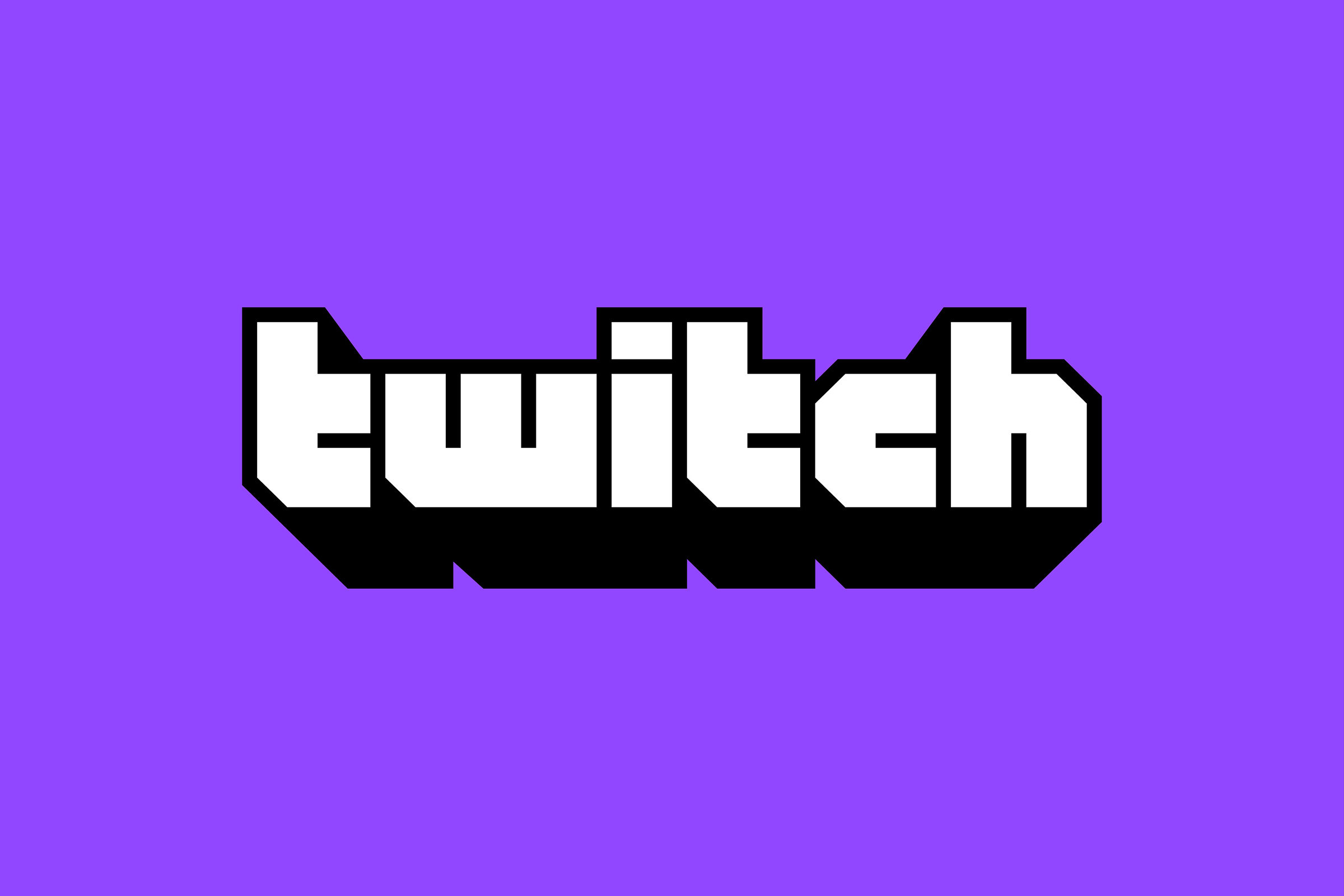 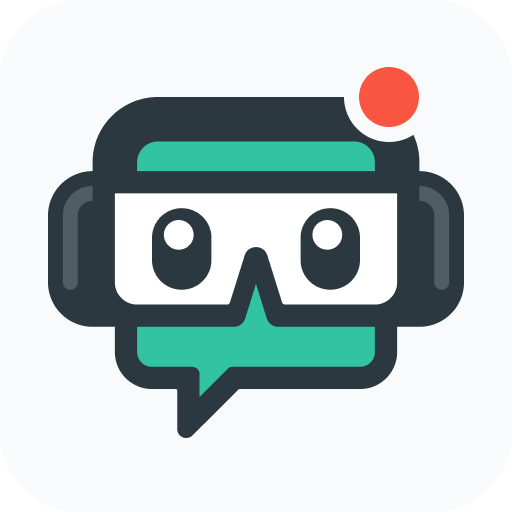 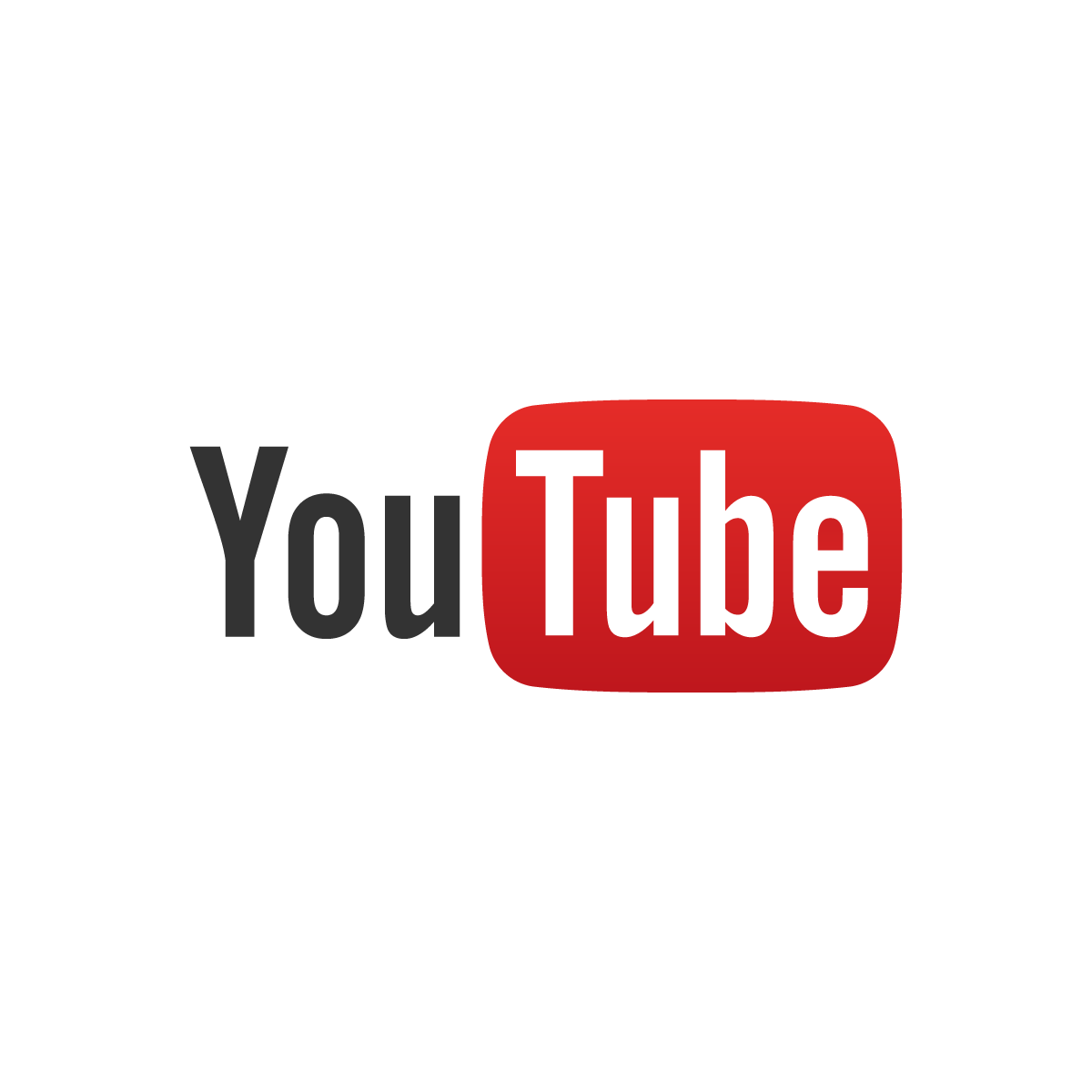 A Streamlabs beállításai
Töltsd le a Streamlabs OBS programot, telepítsd, majd indítsd el.
A Streamlabs elemzi az interneted sebességét és a számítógéped hardverkonfigurációját, hogy a legjobb teljesítménybeállításokat optimalizálja.
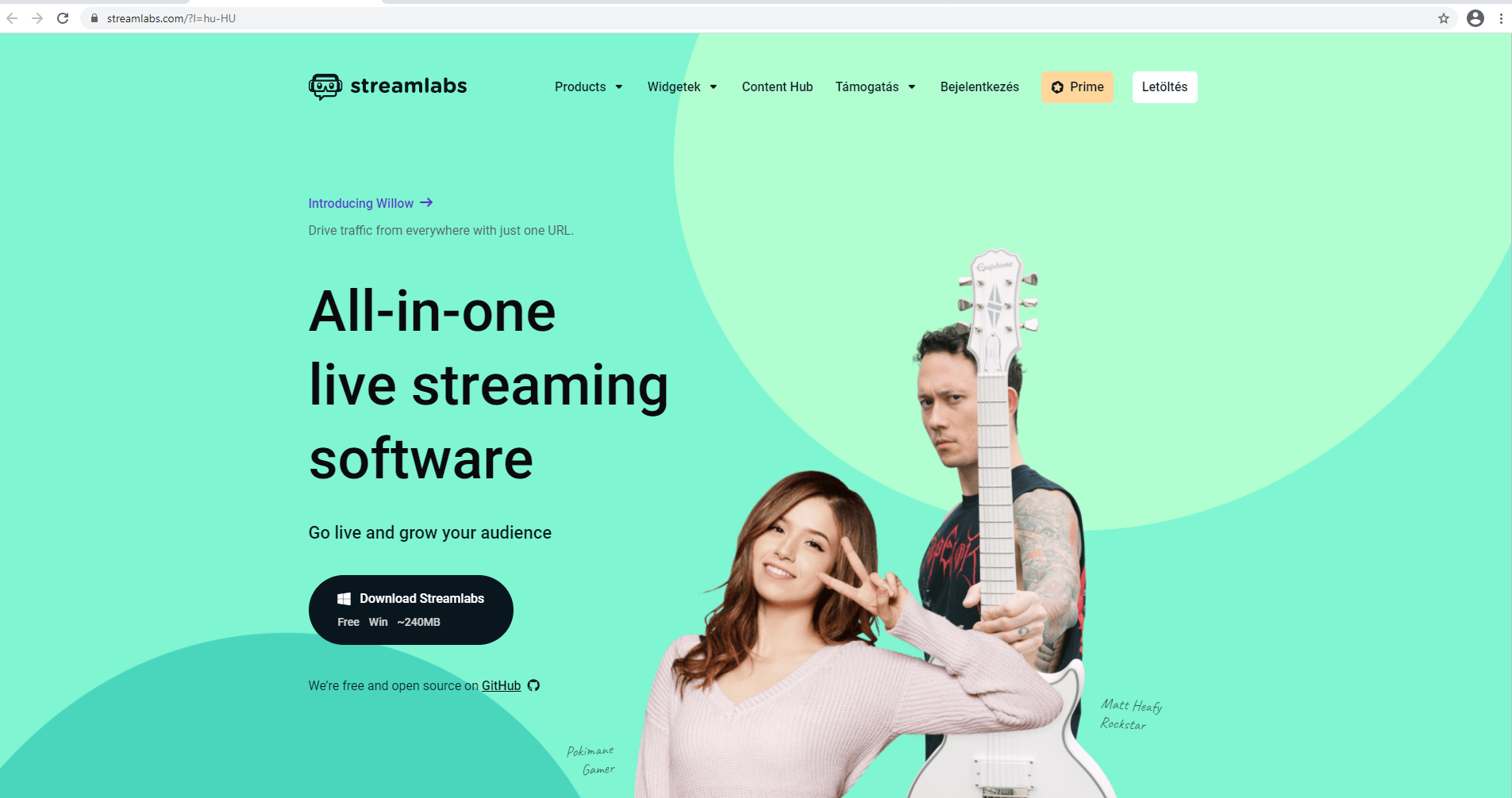 Kattints a letöltésre
Először is válaszd ki, hogy milyen platformon szeretnél streamelni
Szükséged lesz egy fiókra, bármelyik platformot is választod, ahhoz hogy meg tudd jeleníteni az adott interakciót amit élőben szeretnél közvetíteni.
Én a Twitchet és a YouTubeot ajánlanám.
Hozz létre egy új jelenetet
Kattints a Sources (Források) ablakban a + jelre.
Add hozzá a játékmenet-felvételedet a „Game Capture” (Játékfelvétel), a „Window Capture” (Ablakfelvétel) vagy a „Display Capture” (Kijelző felvétel) lehetőséggel.
A játékfelvétel vagy kijelző felvétel használatát javasoljuk. A következő képernyőn kiválaszthatod, hogy egy adott ablakot vagy a teljes képernyőt szeretnéd-e felvenni. A játéktól függően előfordulhat, hogy az ablak- vagy a kijelző felvétel lehetőséget kell választanod.
Állítsd be a webkamerádat:
		- Kattints a Sources (Források) ablakban a + jelre.
		- Kattints a Video Capture Device (Videórögzítő eszköz) pontra, majd adj meg egy  			  forrást.
Kattints a + jelre
Itt bármilyen nevet hozzáadhatsz, célszerű pl. az óra nevét, vagy a játék nevét amit élőben szeretnél közvetíteni.
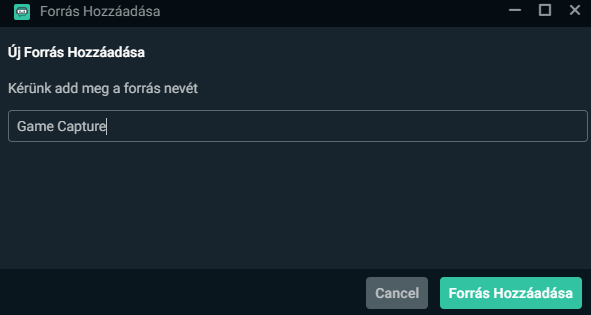 Webkamera beállítása
Különböző beállításokat konfigurálhatsz, pl. hogy milyen felbontásban jelenjen meg a képed az élő közvetítésben.
Miután kész vagyunk a beállításokkal kattintsuk a „Go Live” gombra.
Fontos, hogy a YouTube, Twitch, Facebook fiókunk hozzá legyen csatlakoztatva a Streamlabs OBS programon belül!
Előnyök
Hátrányok
A jó minőséghez megfelelő erősségű számítógépre és sávszélességű internetre van szükségünk
Nagyon jó minőségben tudunk közvetíteni
Nem késik a kép 
Egyszerűen kezelhető
Köszönöm a figyelmet!